Первые результаты использования развивающей личностно-ориентированной дидактической системы обучения умк «перспективная начальная школа»
Из опыта работы 
учителя начальных классов Майдановой С.В.
МОУ «Средняя школа № 13»
 г. Балаково Саратовской обл.
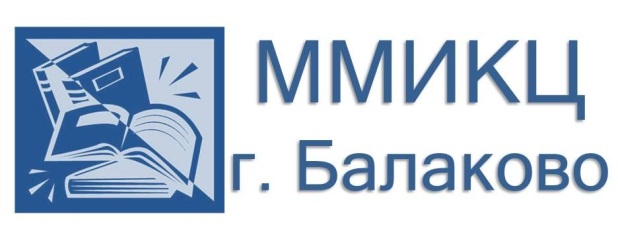 Личностно-ориентированный подход  в обучении:
индивидуальность, самобытность, самоценность, развитие личности.
УМК «Перспективная начальная школа»
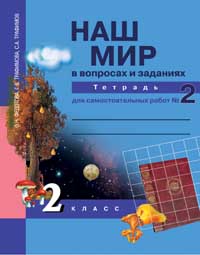 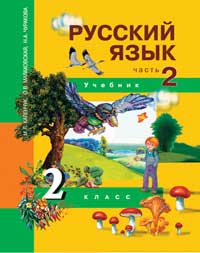 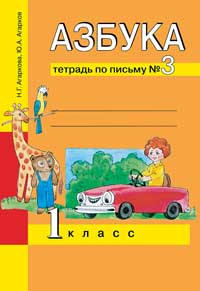 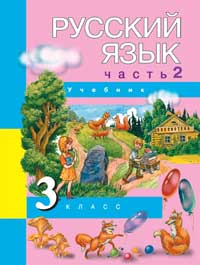 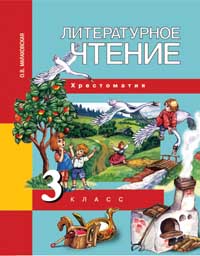 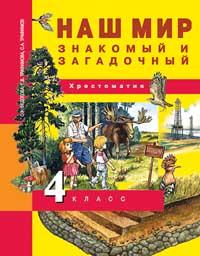 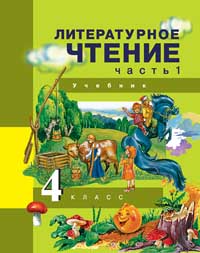 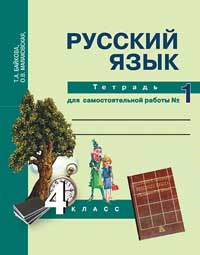 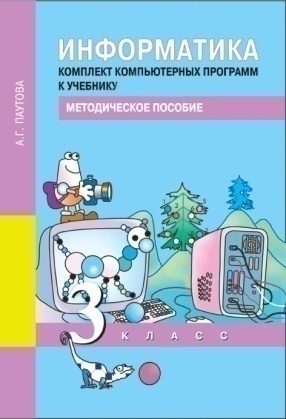 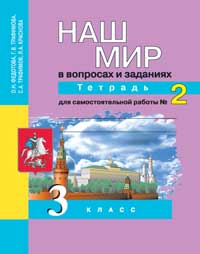 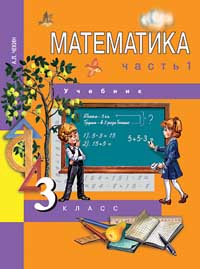 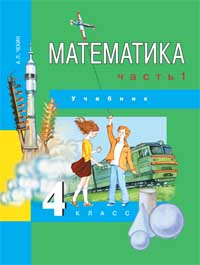 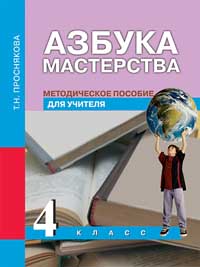 Проблемный, практический, творческий характер заданий
Сквозные герои: маша и миша
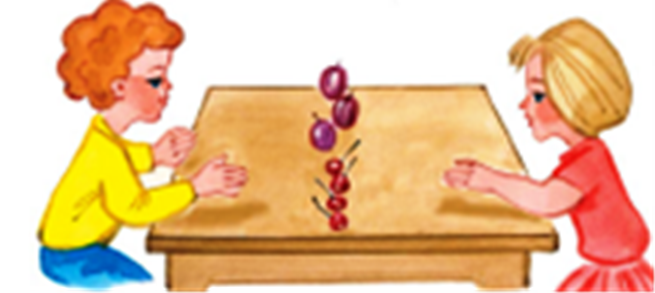 Учебники для 2-го класса (УМК «Перспективная начальная школа»)
Комплект по литературному чтению
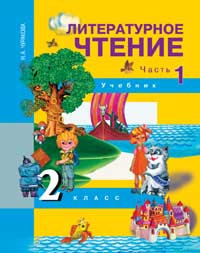 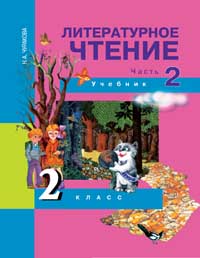 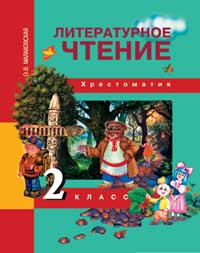 Хрестоматия
Учебник в 2-х частях
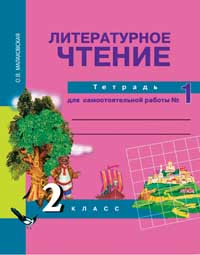 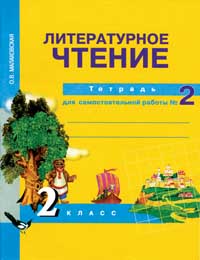 Тетрадь для
самостоятельных
работ № 1,2
Разноцветное маркирование
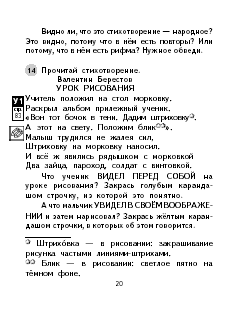 словари
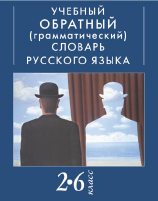 Толковый словарь
Пиши правильно
Обратный словарь
Произноси правильно
Словарь происхождения слов
Структура учебника
В гостях у Ученого Кота.
В гостях у Незнайки.
В гостях у Барсука.
В гостях у Ежика и Медвежонка.
Украшаем чайный домик
Поход в музейный дом
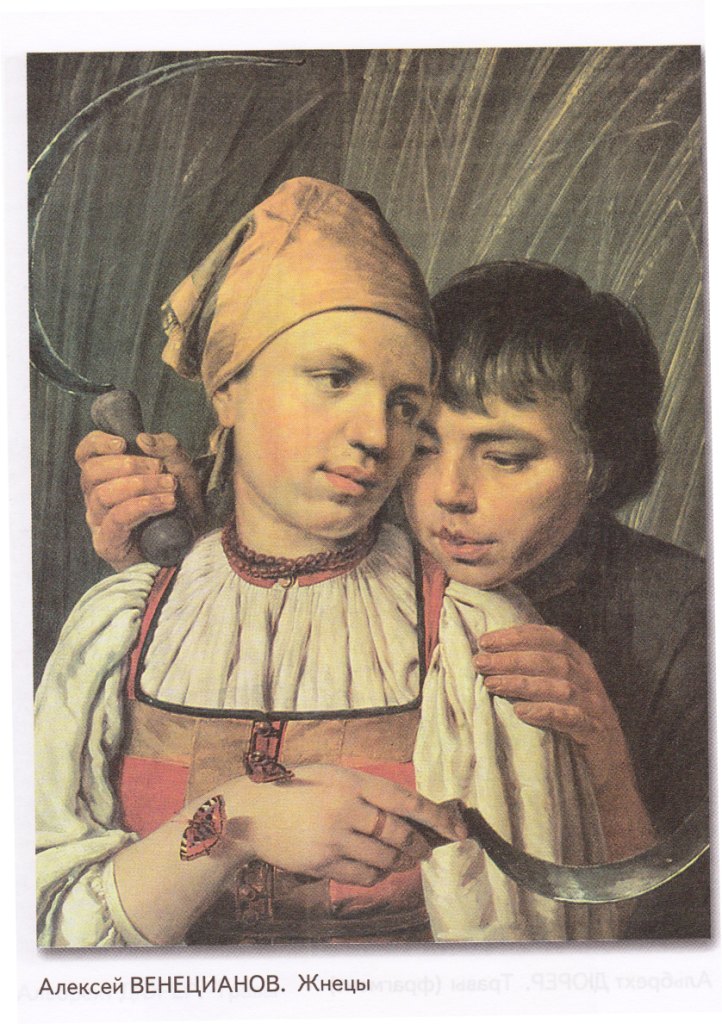 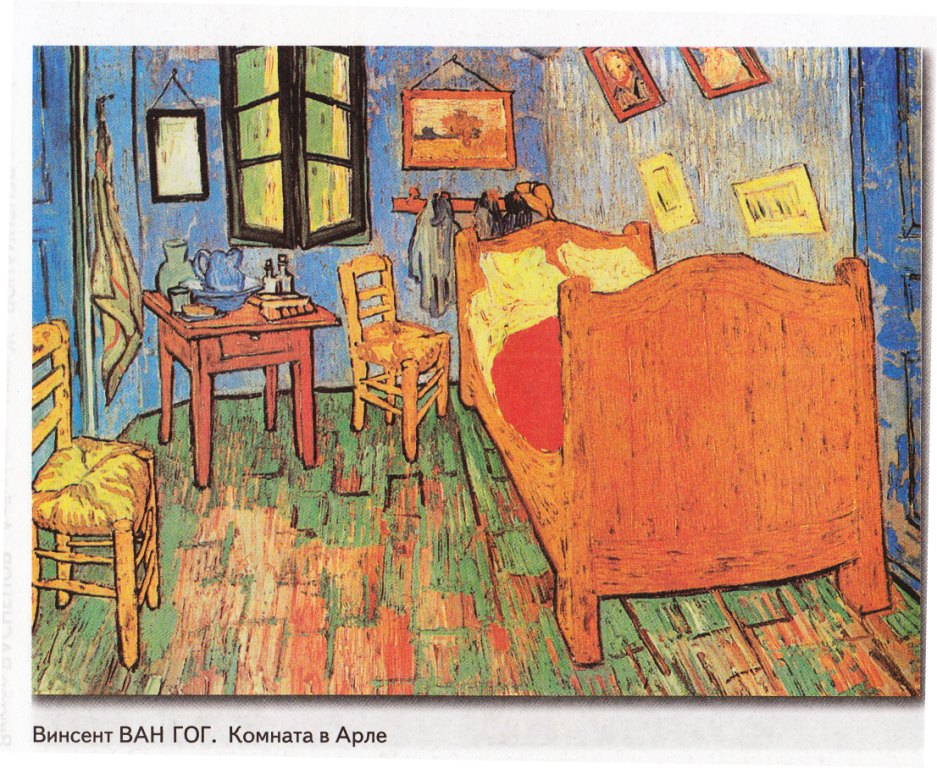 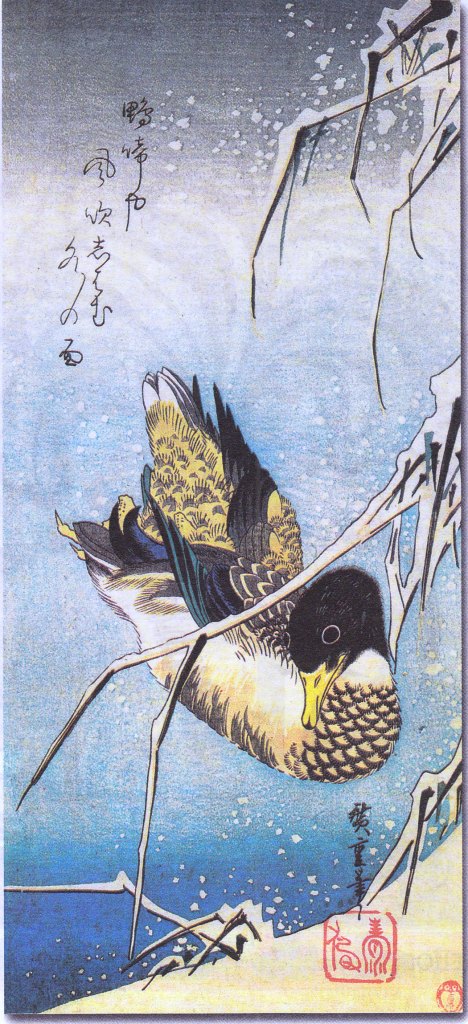 Работа с лупой
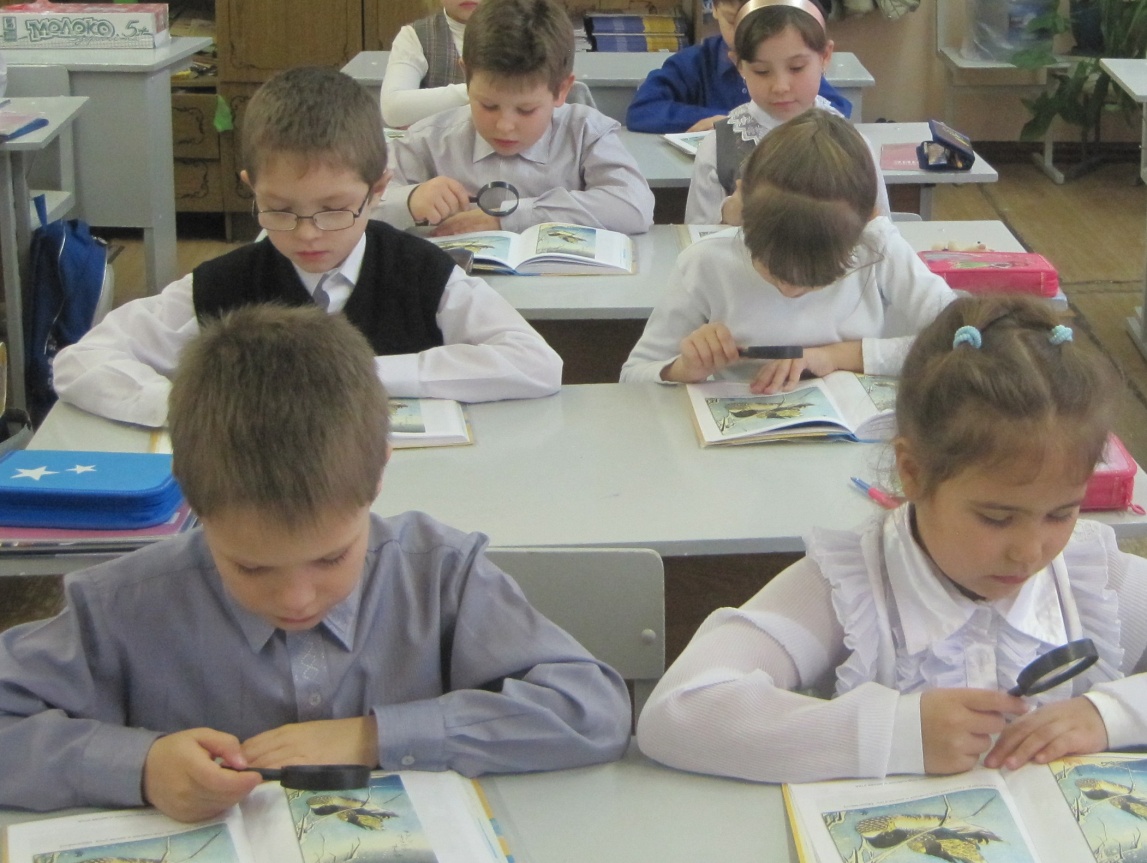 Красота в простом
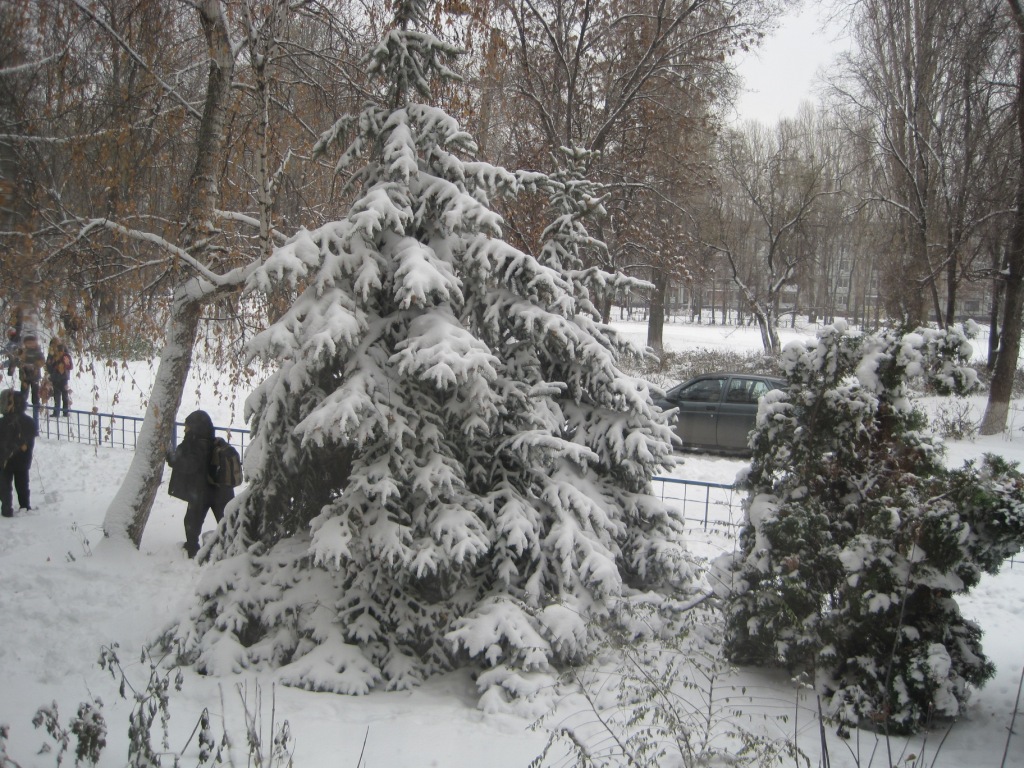 методические пособия
к комплекту русского языка
к комплекту литературного чтения
к комплекту математики
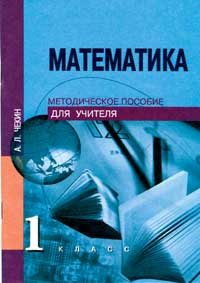 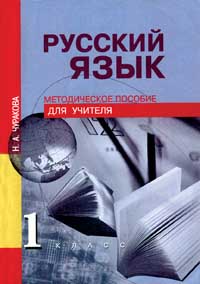 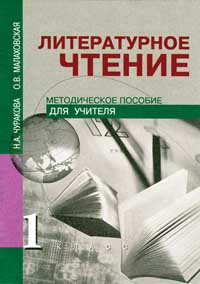 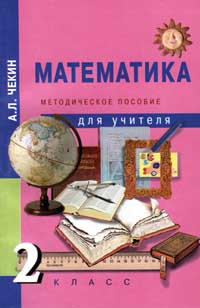 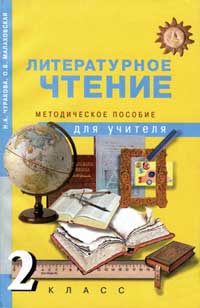 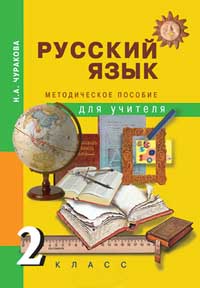 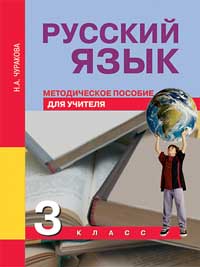 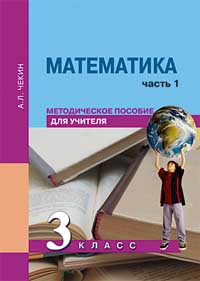 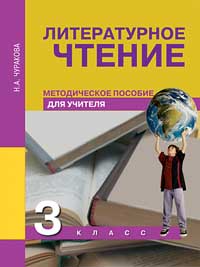 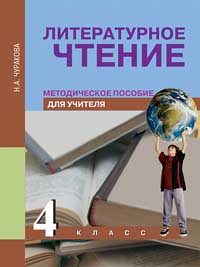 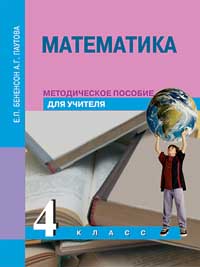 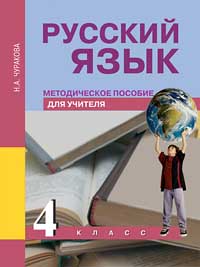 Спасибо за внимание!!!